Half yearly review ETD 40
Jatin Tiwari
A. Progress of NWIPs and Reviews against the Annual Action Plan for 2024-25 - with break-up of Archived, Withdrawn, Reaffirmed, Amended and Revised. B. Process adopted for the NWIPs - ARP, WG, R&D, Seminars/workshops.
C. Process adopted for the Reviews - ARP, WG, R&D, Workshop.
D. Indicate clearly the projects done without ARP or WG.
E. Working Panels and Working Groups - Created, abolished, updated on Advance Dashboard.
Following Working groups were created for each committee covering broad sub-sectors division to review standards (indigenous and IEC adopted )of each  committee. Revisions are being prepared by the WGs as well
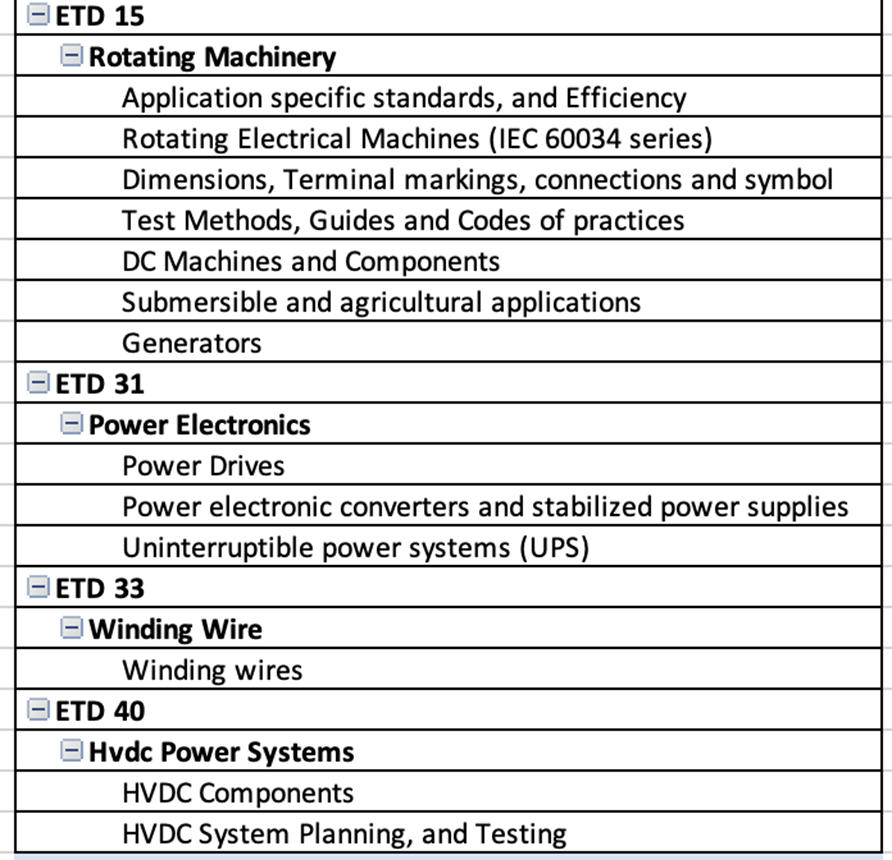 A. Progress of NWIPs and Reviews against the Annual Action Plan for 2024-25 - with break-up of Archived, Withdrawn, Reaffirmed, Amended and Revised.
ETD 40
C. Process adopted for the Reviews - ARP, WG, R&D, Workshop.
D. Indicate clearly the projects done without ARP or WG.
E. Working Panels and Working Groups - Created, abolished, updated on Advance Dashboard.
F. ISO/IEC Projects - Identified in H & M category, experts designated, strategies adopted to identify experts.
Emails have been circulated to industry directory , and whatsapp groups with list of active projects at IEC.
F. ISO/IEC Projects - Identified in H & M category, experts designated, strategies adopted to identify experts.
F. ISO/IEC Projects - Identified in H & M category, experts designated, strategies adopted to identify experts.
H. Status of Process Reform measures - Attendance, Inactive members, Comments on P Drafts, Resolutions, members trained, SC membership rationalised.
Entire process reform have been circulated to members along with handbook for TC members and included in agenda of meetings held.
1.Attendance  , inactive members - Members who have not attended 2 consecutive meetings have been removed
2. Members trained- New members were trained in virtual training. 6 members from my committees have attended the brainstorming session. Handbook circulated to all members.